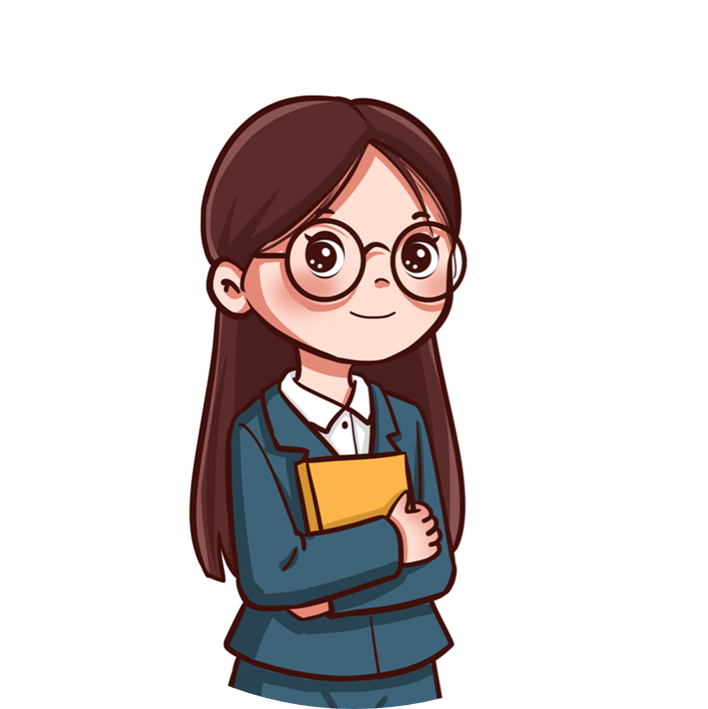 CHỦ ĐỀ 1
Thể hiện
                 sự trưởng thành
                                      Của bản thân
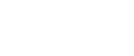 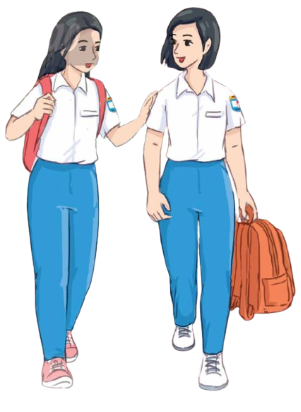 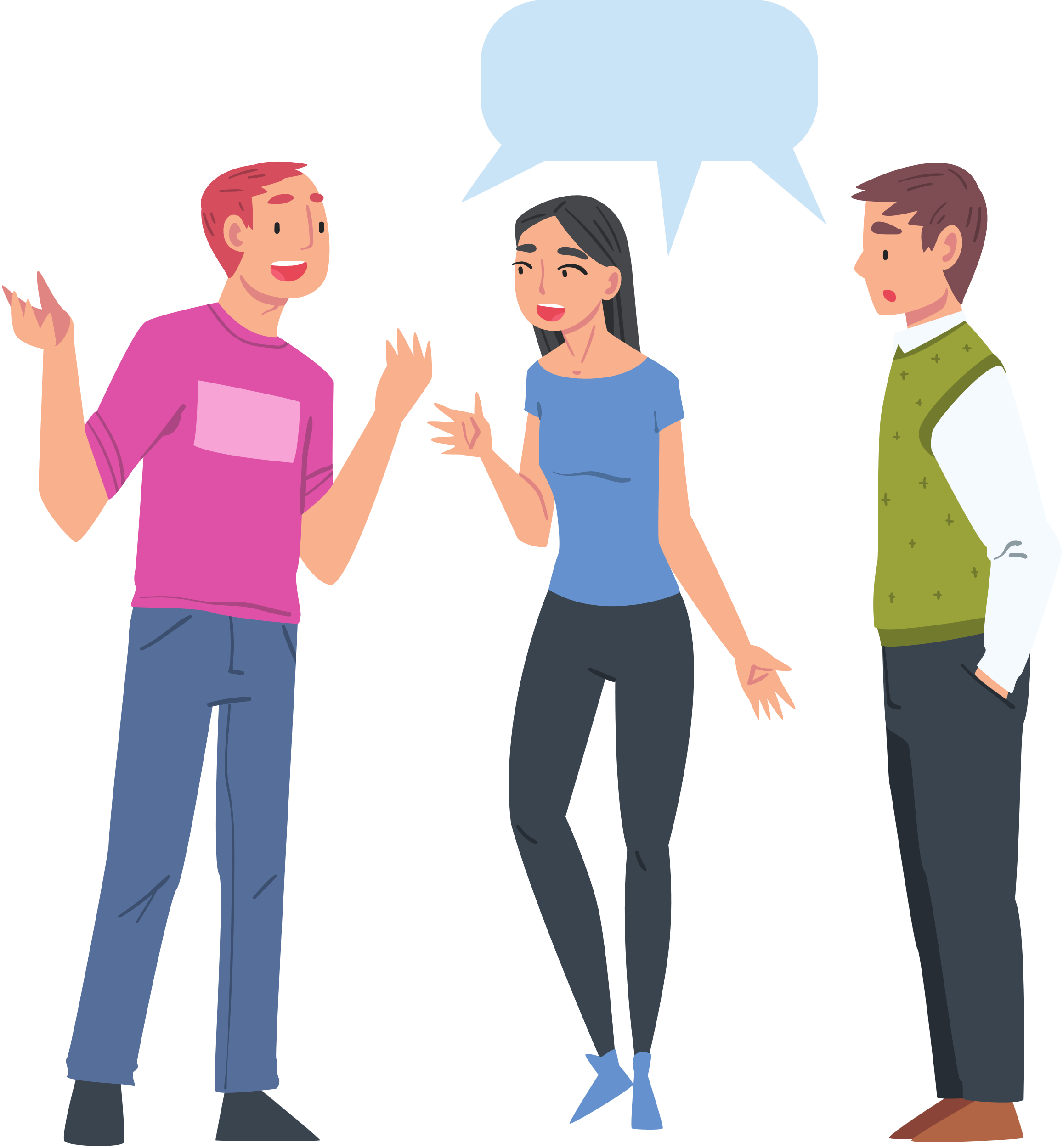 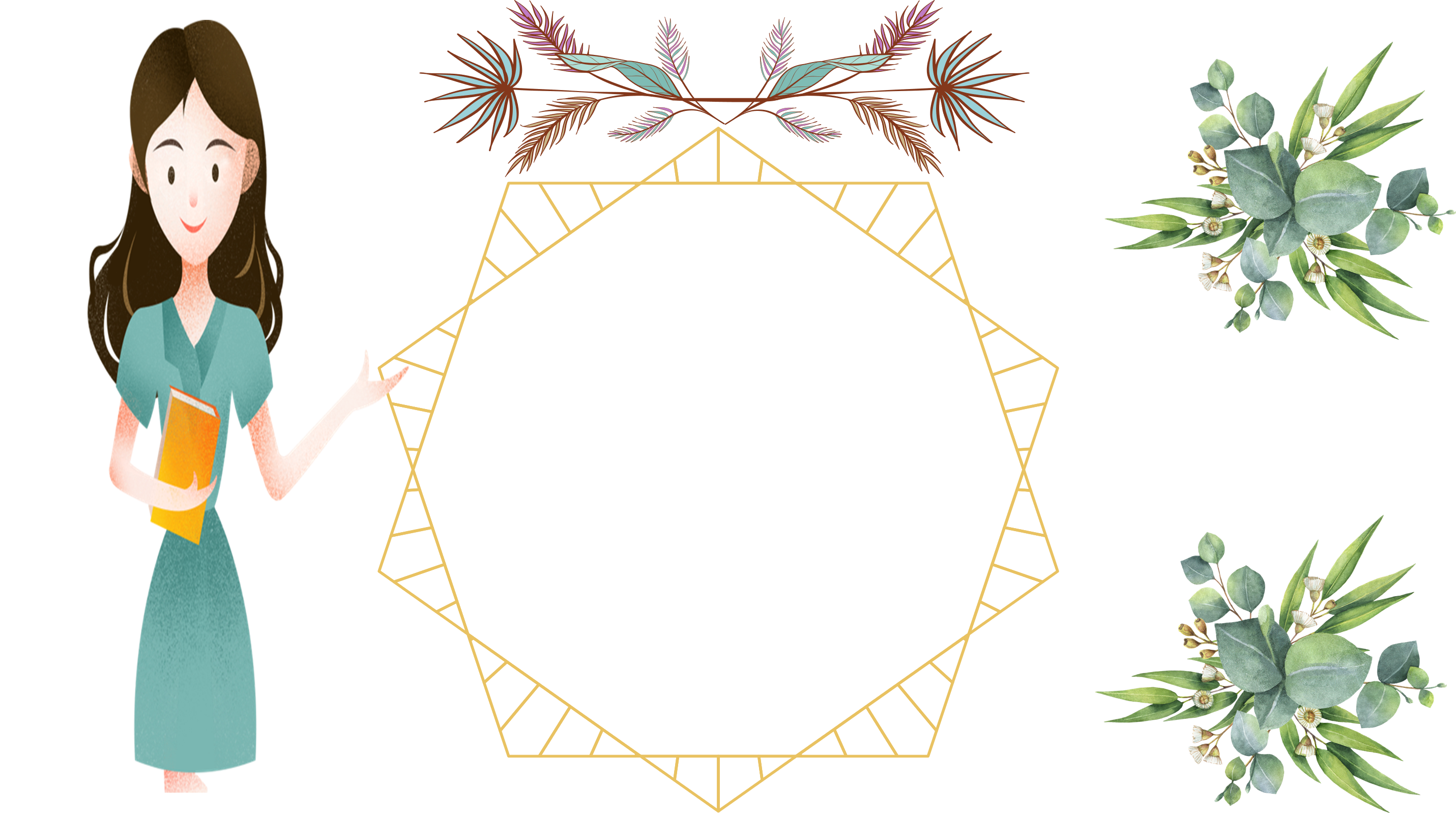 NHIỆM VỤ 7
Tổ chức sự kiện đánh dấu sự trưởng thành
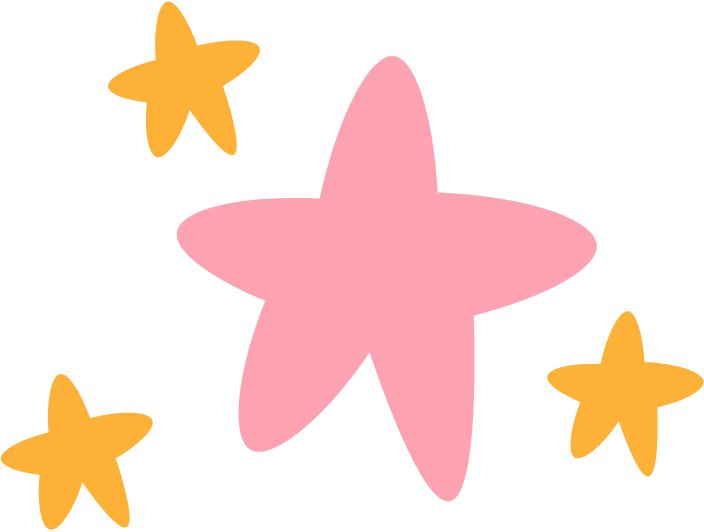 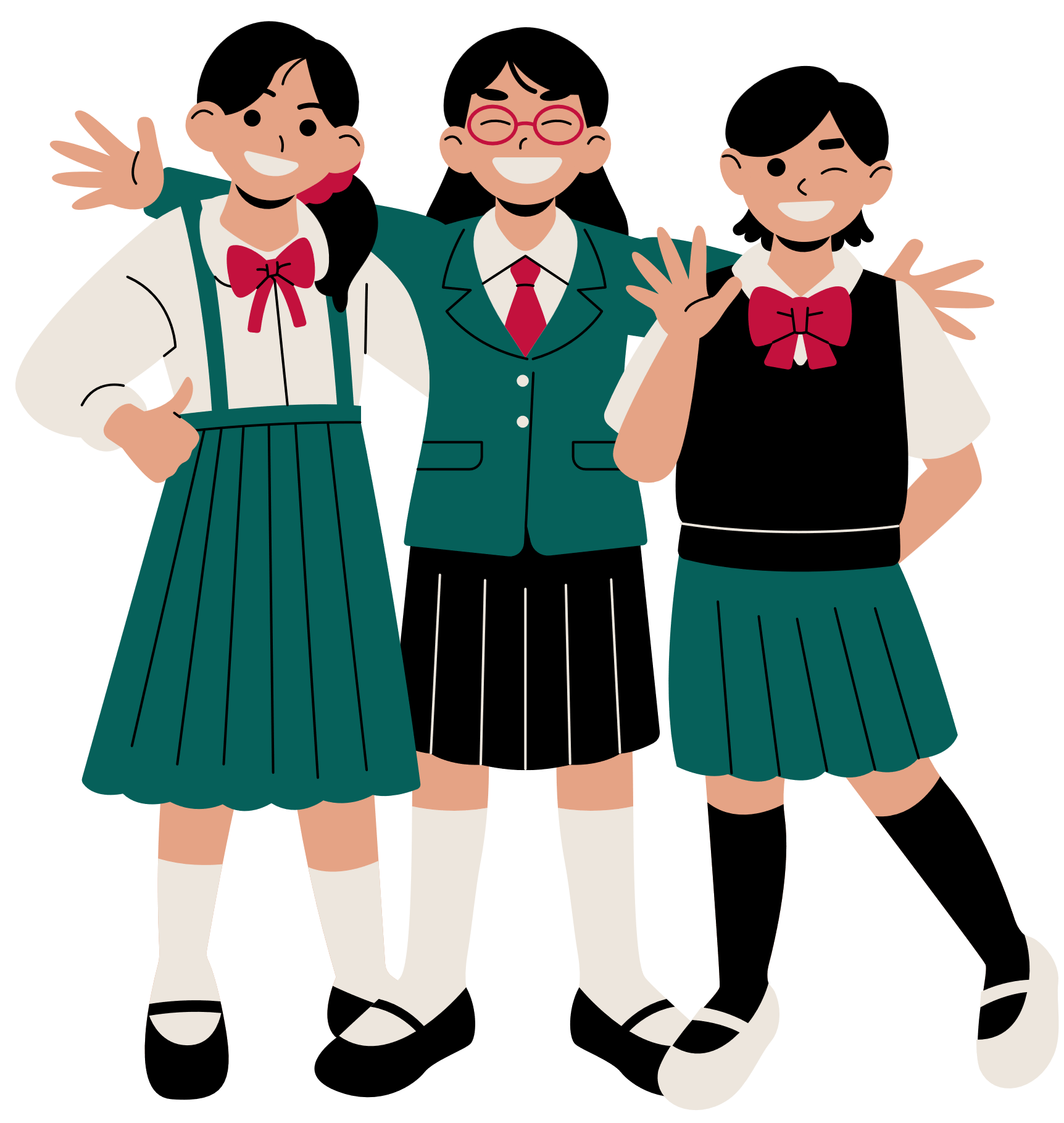 Mỗi nhóm xây dựng kịch bản một sự kiện thể hiện nội dung về sự trưởng thành của bản thân để trình bày trước lớp
Nội dung sự kiện có thể lựa chọn: văn nghệ, bài hùng biện, nội dung tuyên truyền, hoạt động thiện nguyện phù hợp...
Thường xuyên trao đổi, phối hợp với các bạn trong nhóm khi thực hiện hoạt động.
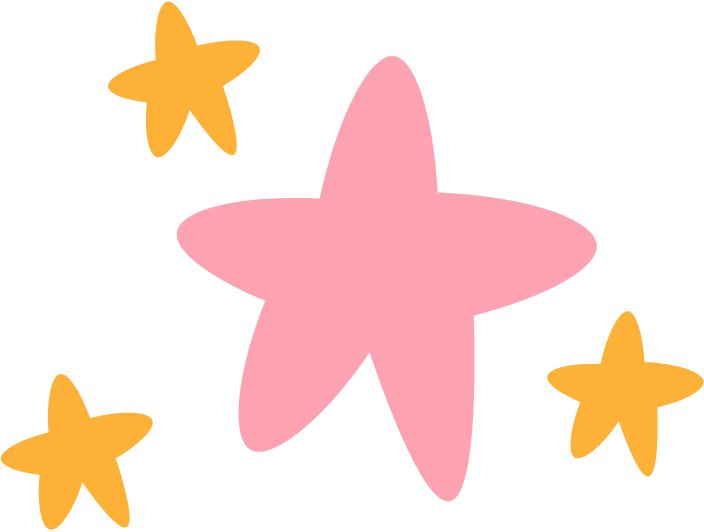 Lời dẫn vào phần nội dung của từng nhóm.
Tổ chức sự kiện. 
Lồng ghép chia sẻ về những việc cần làm khi mình đã trưởng thành. 
Các thành viên trong nhóm cùng hợp tác với nhau tổ chức sự kiện.
Thời gian cho mỗi nhóm: 5 phút.
Các nhóm lần lượt trình bày nội dung mà nhóm mình đã thiết kế để đánh dấu sự kiện trưởng thành theo trình tự:
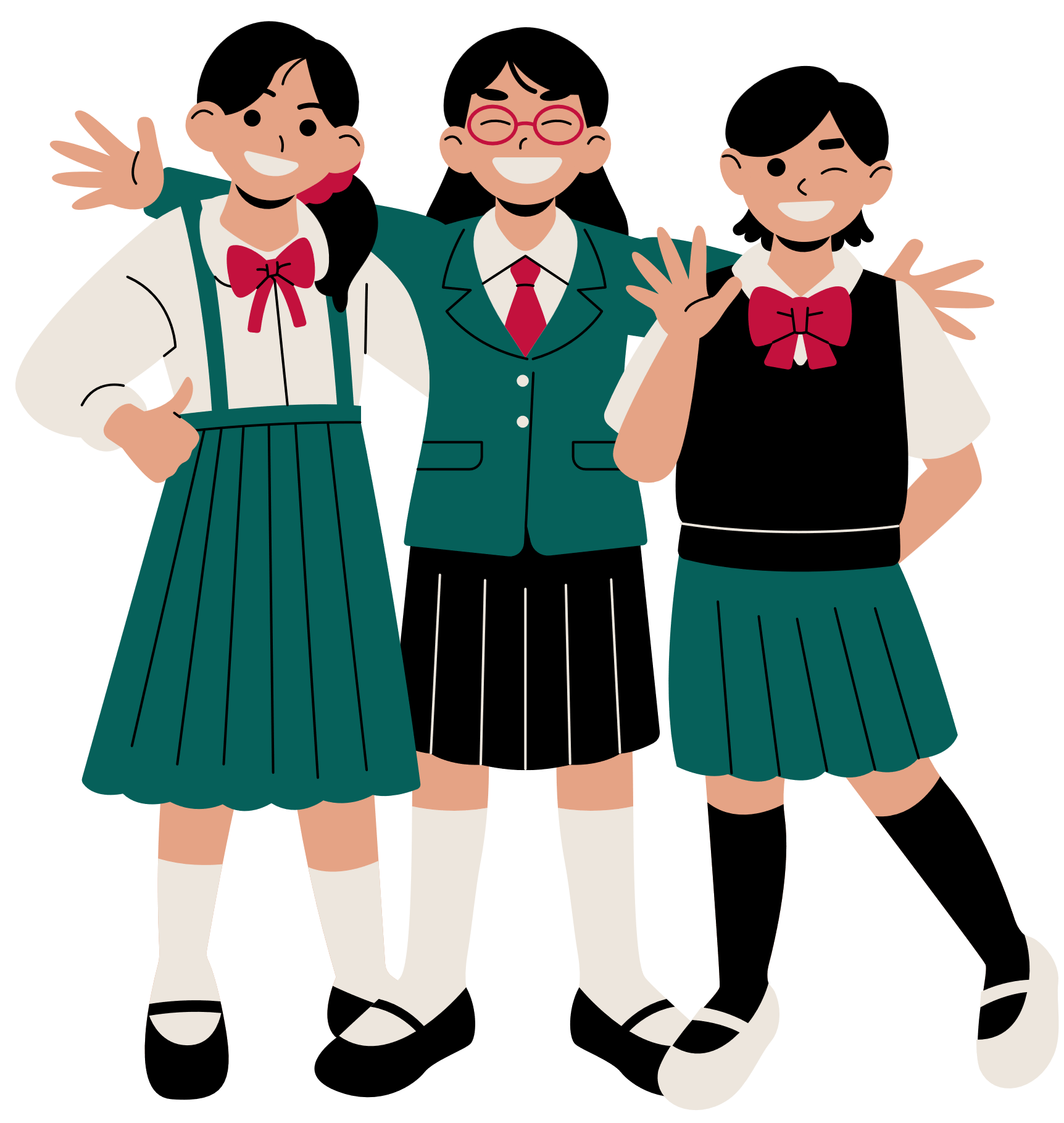 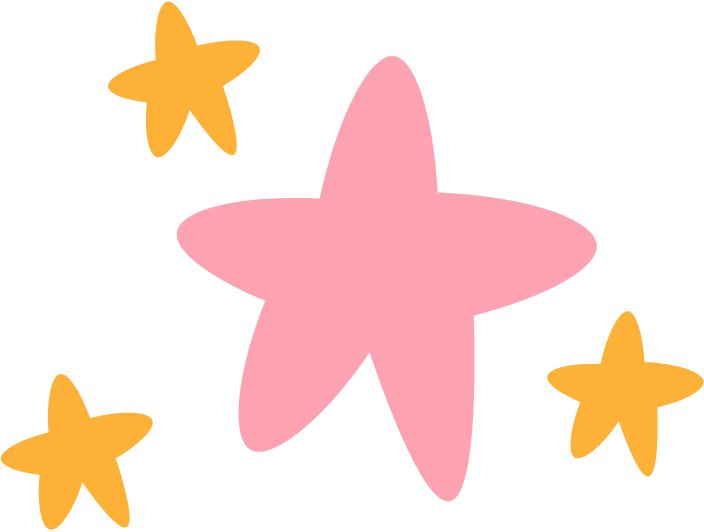 Yêu cầu về nội dung: Đảm bảo thể hiện được ý nghĩa của sự kiện.
Yêu cầu về hình thức: Phù hợp với các thành viên trong nhóm.
TIÊU CHÍ ĐÁNH GIÁ
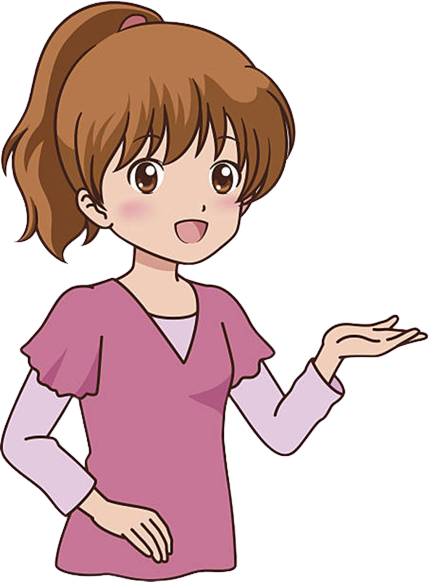 Đảm bảo nội dung
Hình thức hấp dẫn, phù hợp
Đảm bảo thời gian quy định
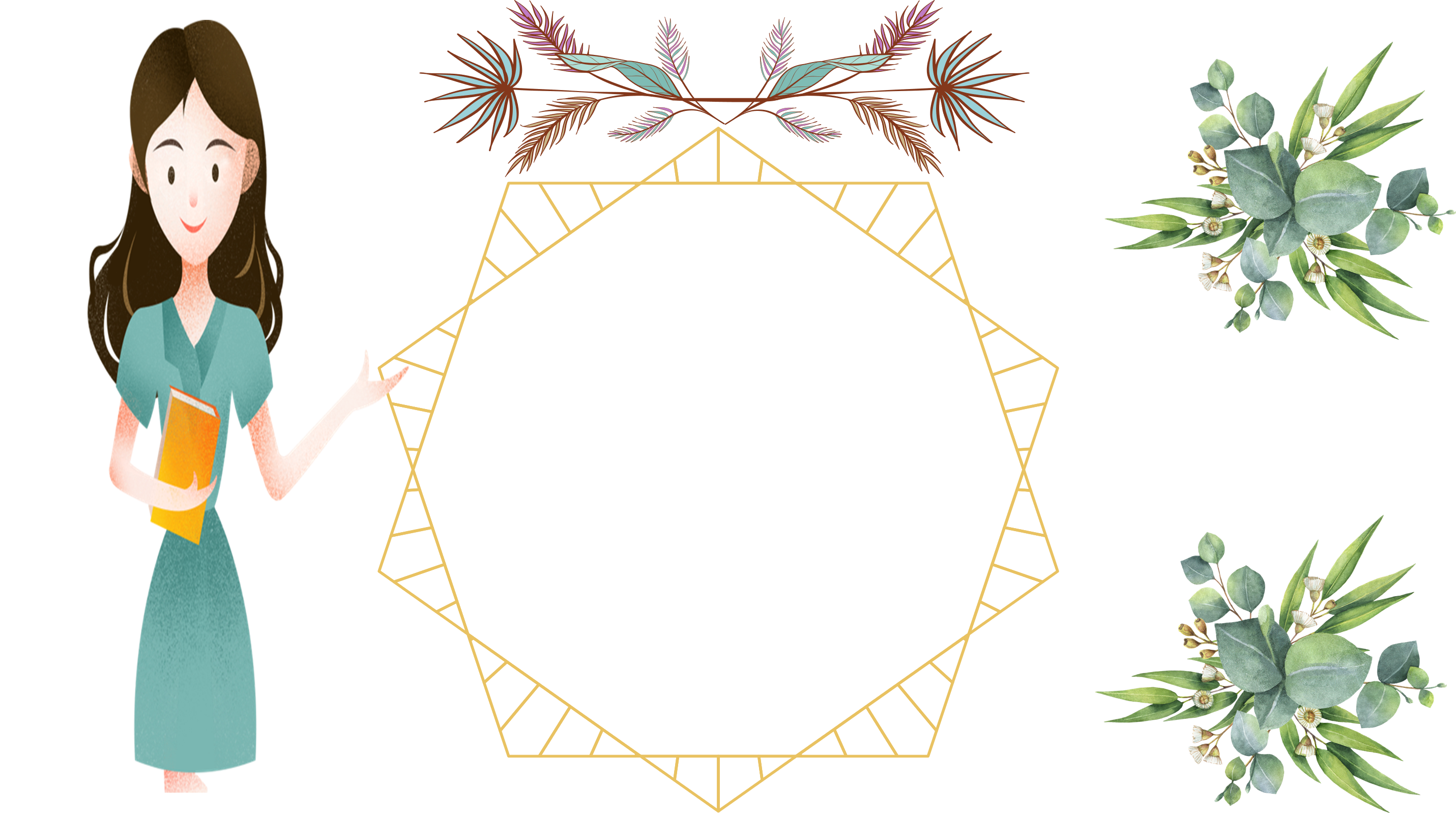 NHIỆM VỤ 8
Tự đánh giá
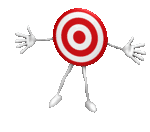 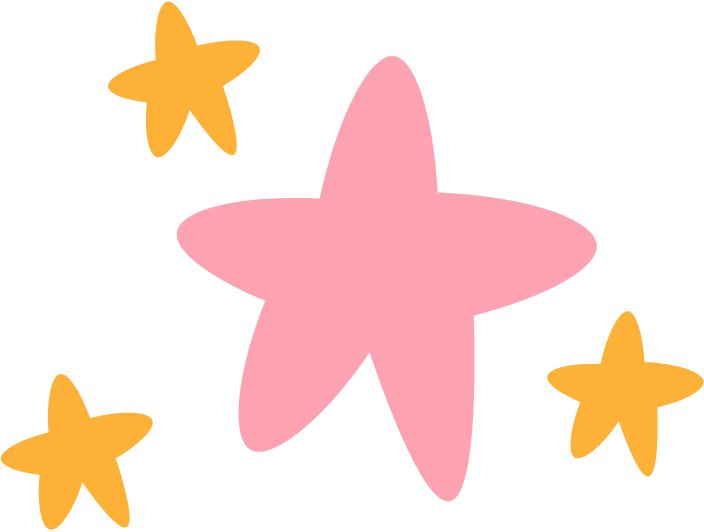 Khi trải nghiệm các hoạt động học tập trong chủ đề, em gặp phải khó khăn và thuận lợi gì?
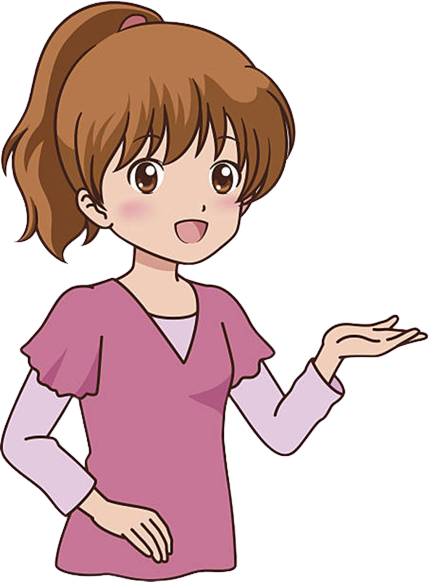 Em hãy hoàn thành phiếu đánh giá theo các mức độ phù hợp.
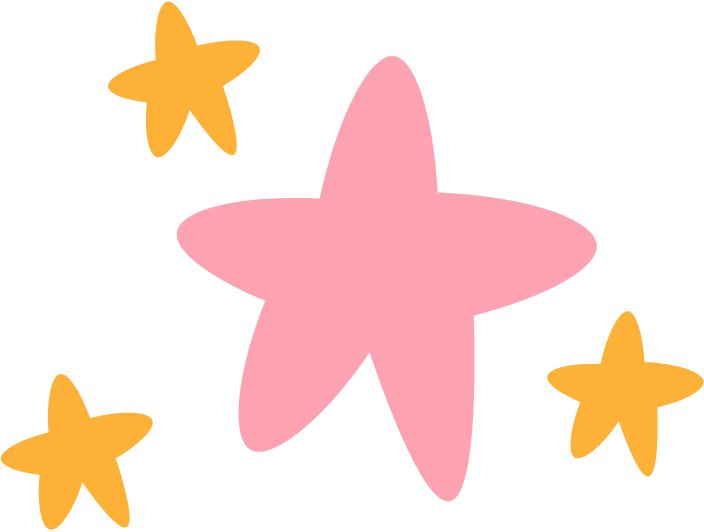 ĐÁNH GIÁ CUỐI CHỦ ĐỀ (Tốt, Đạt, Chưa đạt)
Nhận diện được những biểu hiện của sự trưởng thành ở bản thân.
Xác định được những thuận lợi, khó khăn trong quá trình trưởng thành.
Chỉ ra được những biểu hiện và ý nghĩa của tư duy độc lập.
Nhận diện được khả năng tư duy độc lập qua các tình huống và chia sẻ kinh nghiệm cá nhân trong tư duy độc lập khi giải quyết vấn đề.
Thể hiện được khả năng thích ứng với sự thay đổi trong các tình huống.
Rèn luyện được khả năng tư duy độc lập, khả năng thích ứng với sự thay đổi của bản thân.
Điều chỉnh được cảm xúc và ứng xử hợp lí trong những tình huống giao tiếp khác nhau.
Chia sẻ được về sự hợp lí trong điều chỉnh cảm xúc của em
Thực hiện được công việc theo kế hoạch, tuân thủ thời gian, các cam kết để ra và rèn luyện thông qua tình huống.
Phân tích được những tình huống cụ thể thể hiện tính trách nhiệm, sự trung thực, tuân thủ những nội quy, quy định của pháp luật trong đời sống.
Thể hiện được tinh thần trách nhiệm, sự trung thực, tuân thủ nội quy, quy định của pháp luật trong đời sống và thể hiện các cách này trong một số tình huống.
Tổ chức được sự kiện đánh dấu sự trưởng thành.